Your Next Step:  City Grants
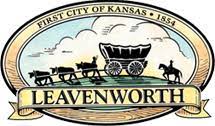 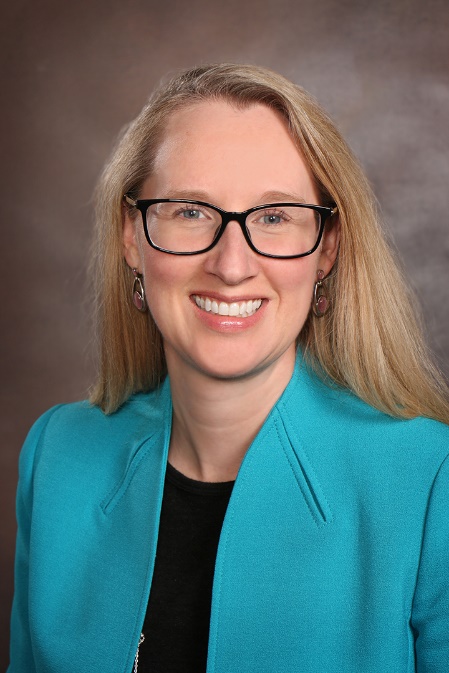 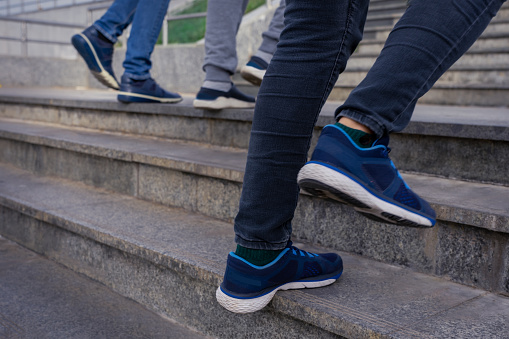 Penny Holler
Assistant City Manager
100 N. 5th Street
Leavenworth, KS 66048
(913) 680-2602
Penny.Holler@FirstCity.org
www.LeavenworthKS.org/ED
3 City Business Grants
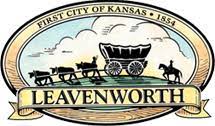 ADA Accessible Grant
NEW – Business Improvement and Expansion Grant
Small Business Economic Development Grant


MUST HAVE GRANT APPROVAL BEFORE WORK BEGINS
ADA Accessible Grant
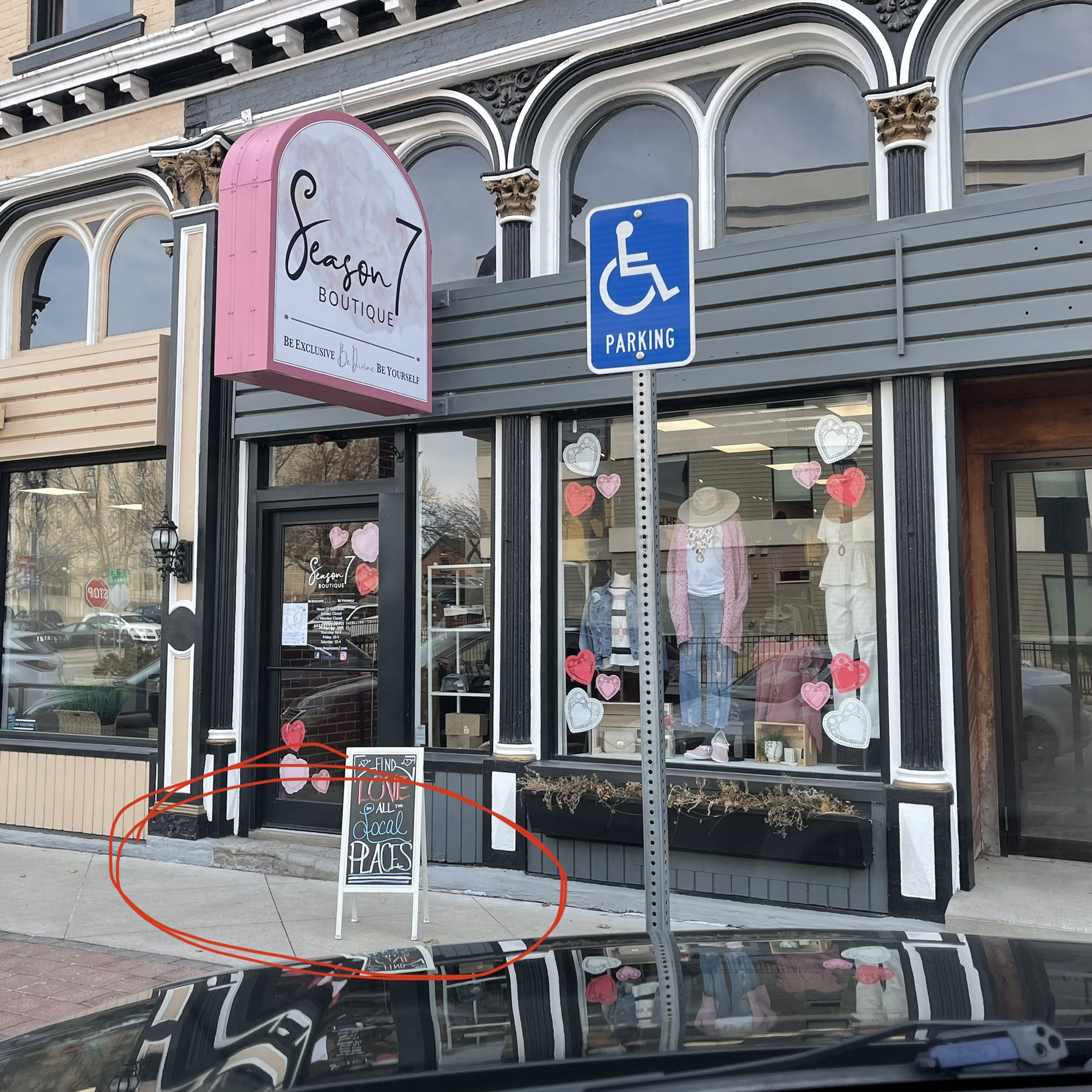 Front Door Business Access
Up to $2,500 or 25% of the Cost
Concrete Ramp and Handrail
Submit Letter of Participation
Requires Contractor’s Quote
State Tax Credit Aligns Well (K-37)
ADA Accessible Grant
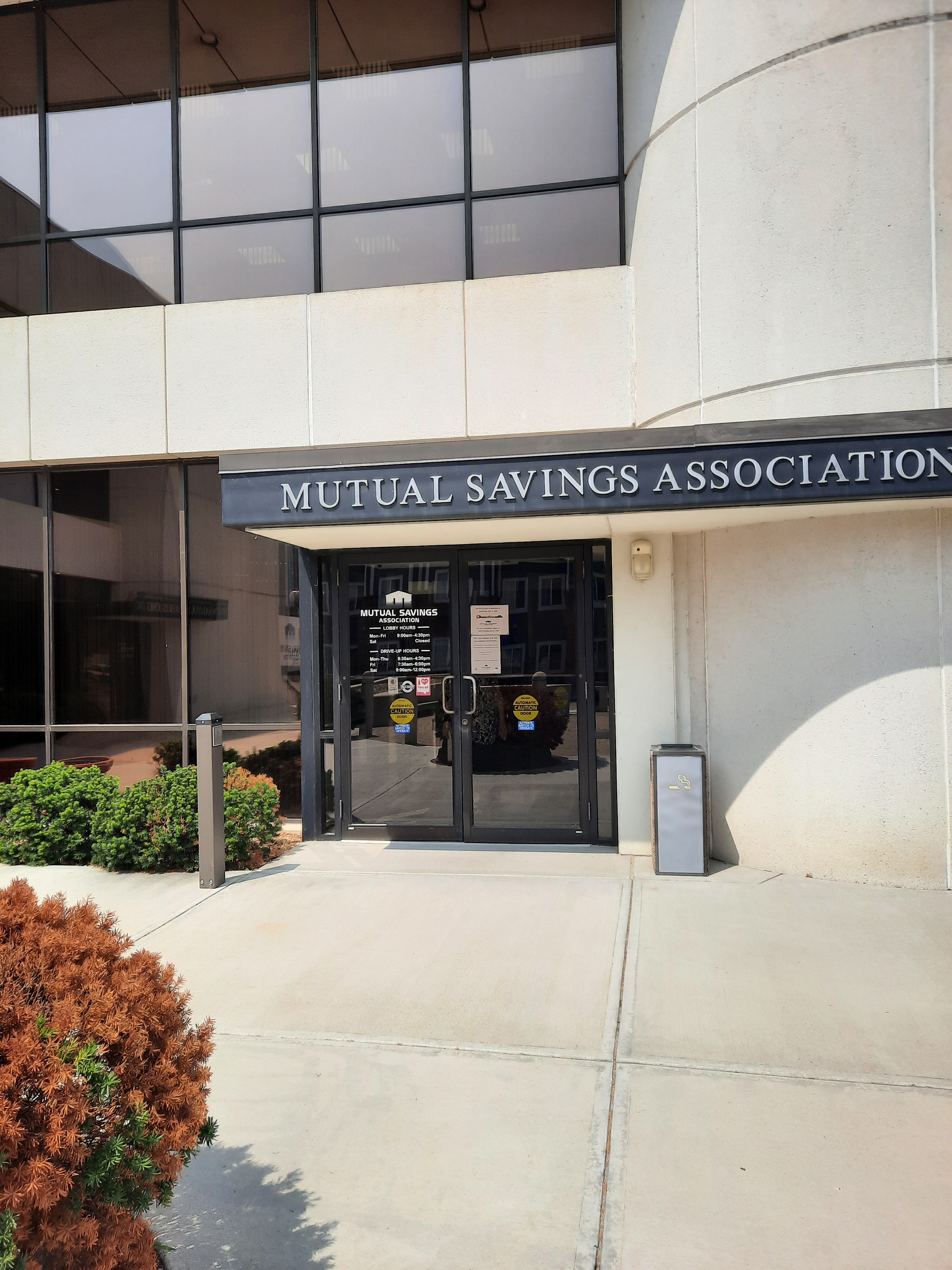 Business Improvement and Expansion Grant - NEW
For Interior ADA Improvements
For Installation of Fire Suppression (Sprinklers)
50% of Project Cost (Up to $30,000)
Funds First Come, First Serve
Program Ends December 2024
Application and Approved Contractor Quote
Small Business Economic Development Grant
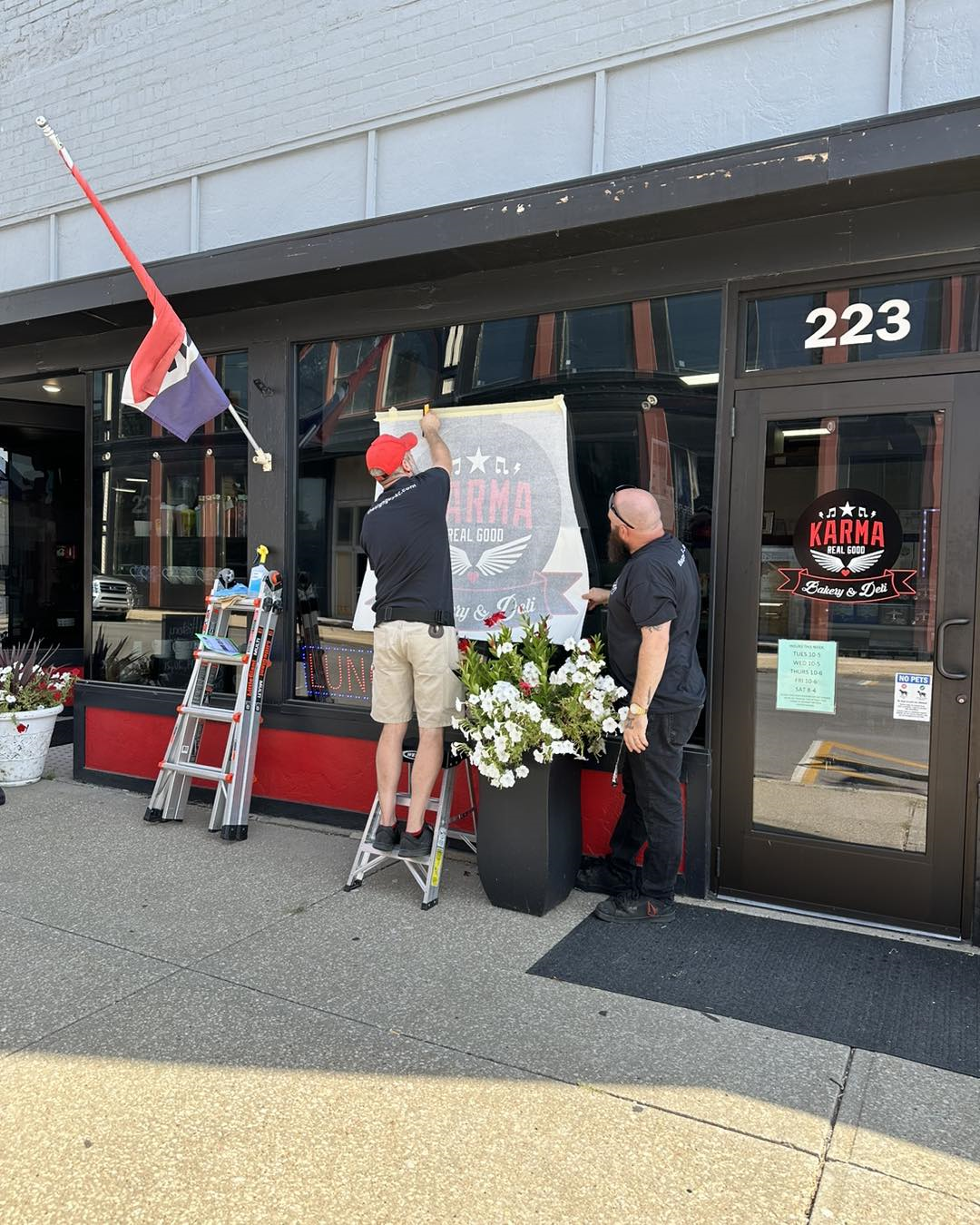 For Signage, Façade Work and Building Improvements
50% of Project Cost (Up to $5,000)
Application and 2 Contractor Quotes
May Need City Permit
May Require Historic Preservation Approval
Two Year Wait After Grant
NRA Tax Rebate Program
Neighborhood Revitalization Area (NRA)
Property Tax Rebate Program
Be on the Map, Make Substantial Improvements 
Based on Increased Taxable Value
Includes Residential
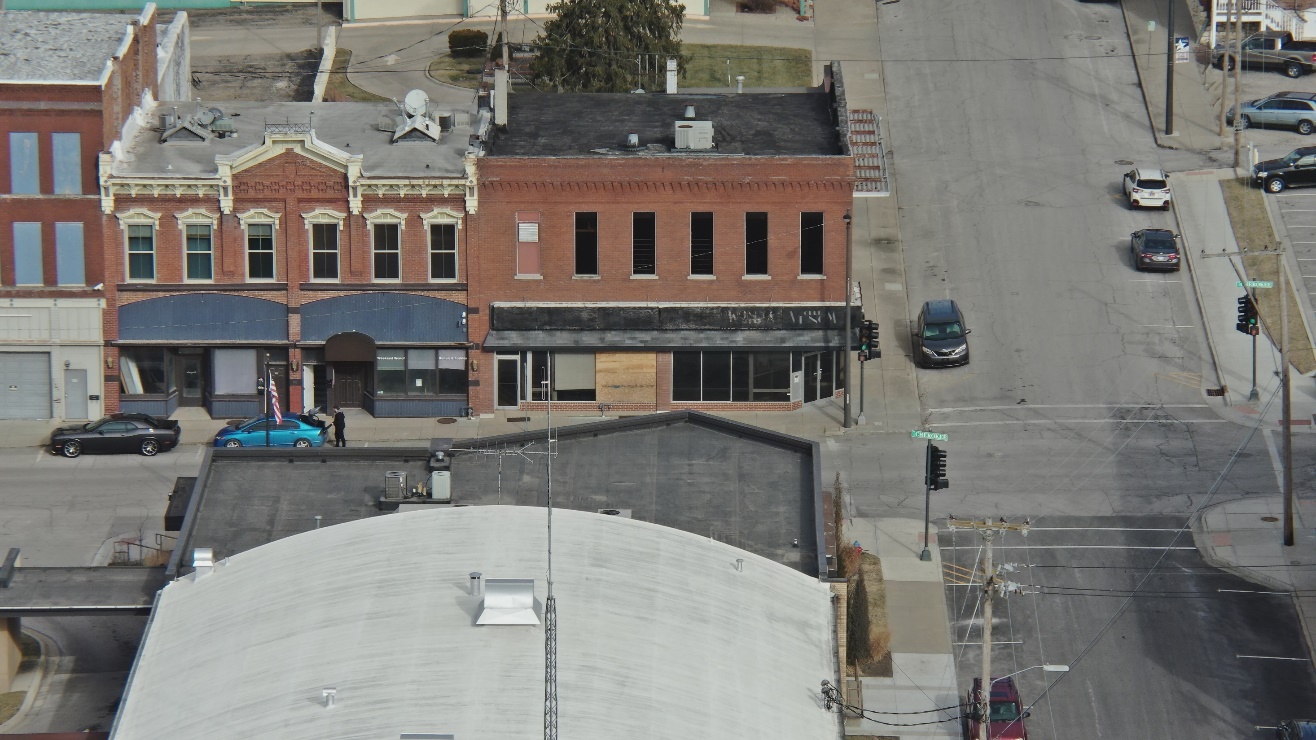 City Economic Development Department
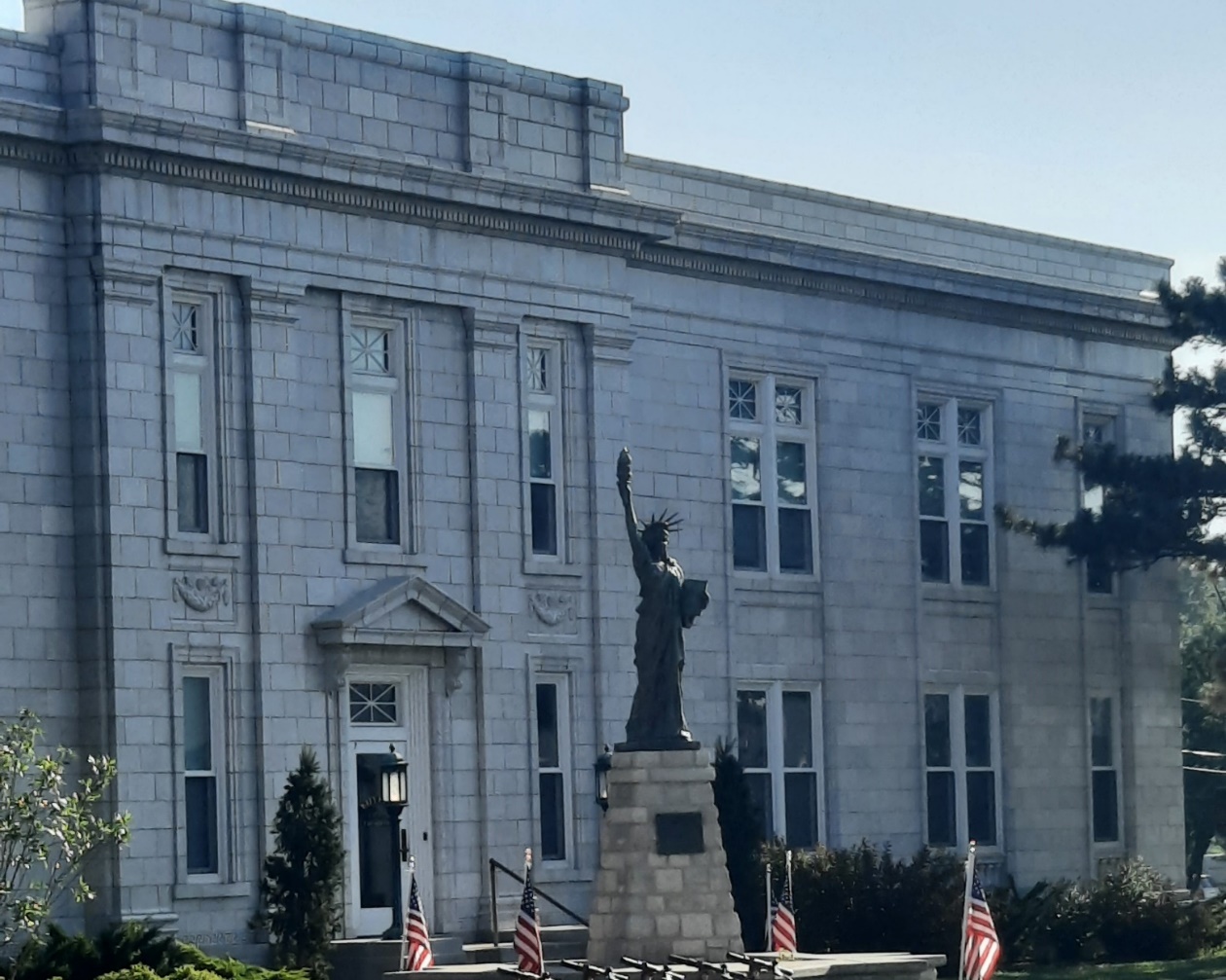 Leavenworth City Hall (Downtown)
In-Person Meetings, Virtual Meetings or Phone Calls
Economic Development Incentives
Referrals to Partner Resources
Connections with Other City Departments (Planning, Fire Department, PW Building Inspections)